The Learning Brain -Implications for the Future of QM
At Some Point, You Have to Eat The Broccoli
[Speaker Notes: Homeostasis: The basic self-regulating feedback loops that keep us repeating the same habits over and over. The predictable forces that keep us from changing ourselves. Let’s take the example of learning how to give better feedback. What could be a more useful skill? But actually doing so, actually following through with the idea, is not at all easy. You have to overcome your natural impulse to criticize. You have to get over your natural ego. You have to be very careful to watch your words, trying to decipher what will be heard when you deliver feedback. All of these are hard things to do, all of them unnatural. All will require some re-doubling to accomplish. 
Thus, most people won’t actually do it. This an Iron Rule of life: Biological systems tend towards what is comfortable.]
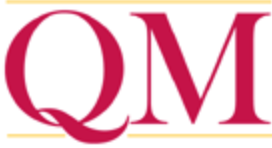 need to address
Does
learning strategies
straightforward
in a more
way?
Standard 4.2: (3 Points) 
4.2 Both the purpose of instructional materials and how the materials are to be used for learning activities are clearly explained.
Standard 5.1: (3 Points) 
5.1 The learning activities promote the achievement of the stated learning objectives or competencies.
Standard 5.2: (3 Points) 
5.2 Learning activities provide opportunities for interaction that support active learning.
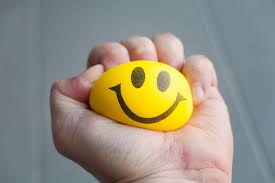 What learning strategies 
would you use to improve your
outcome?
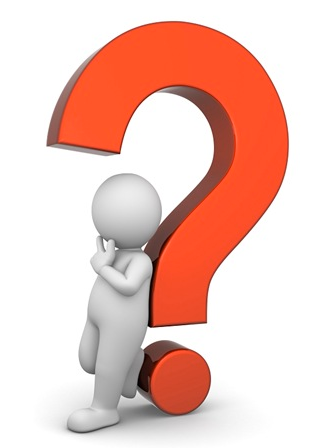 5 minutes
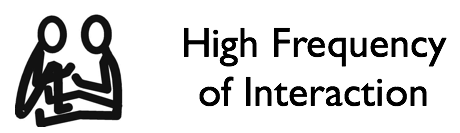 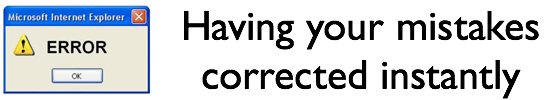 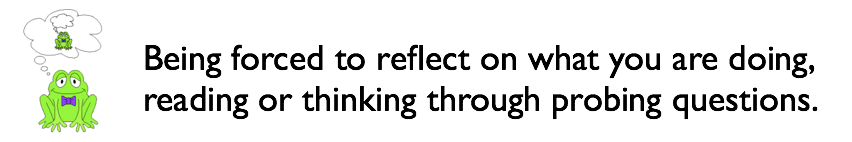 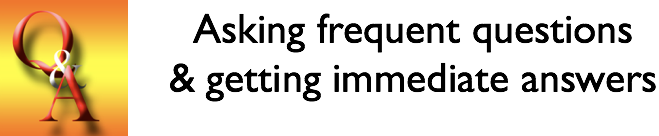 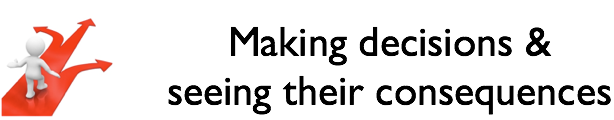 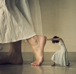 Motivation
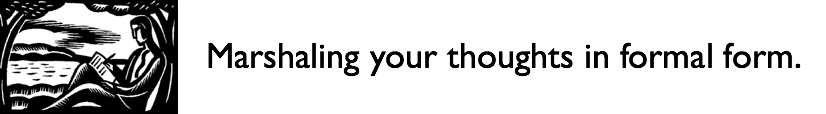 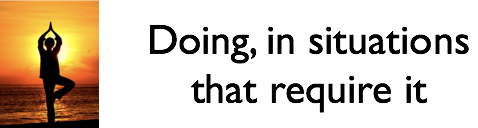 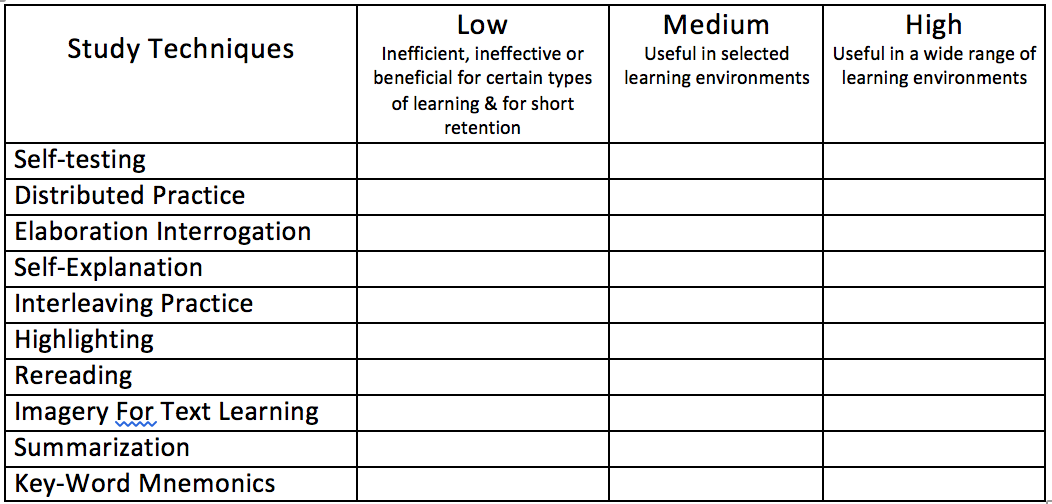 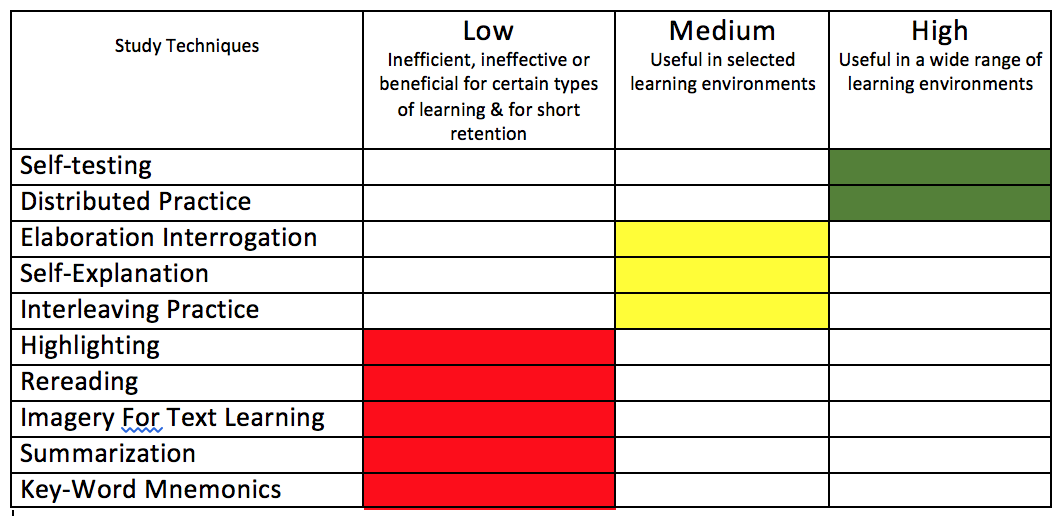 https://www.scientificamerican.com/article/what-works-what-doesn-t/
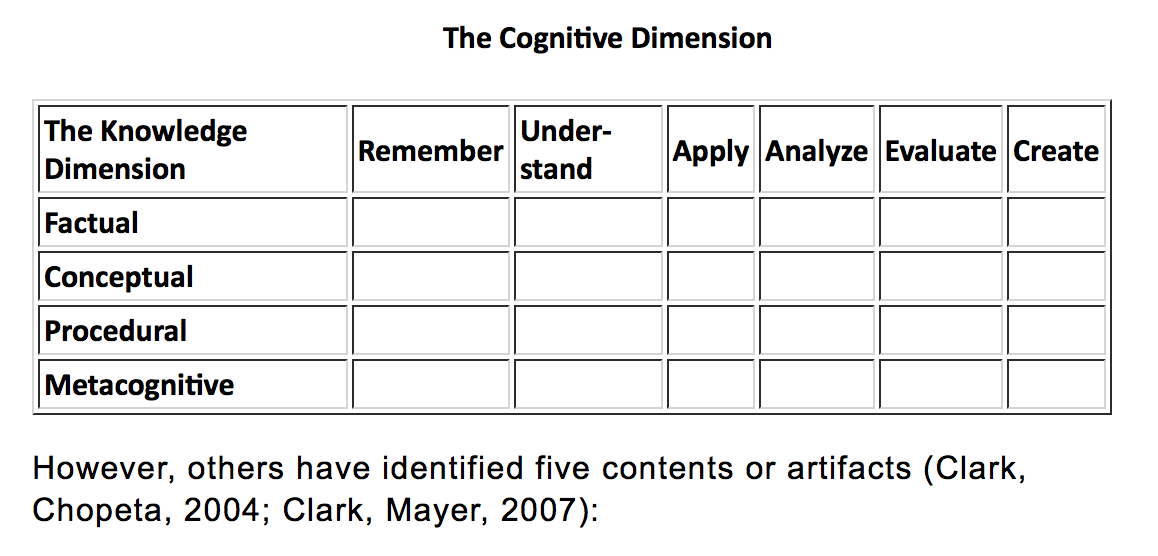 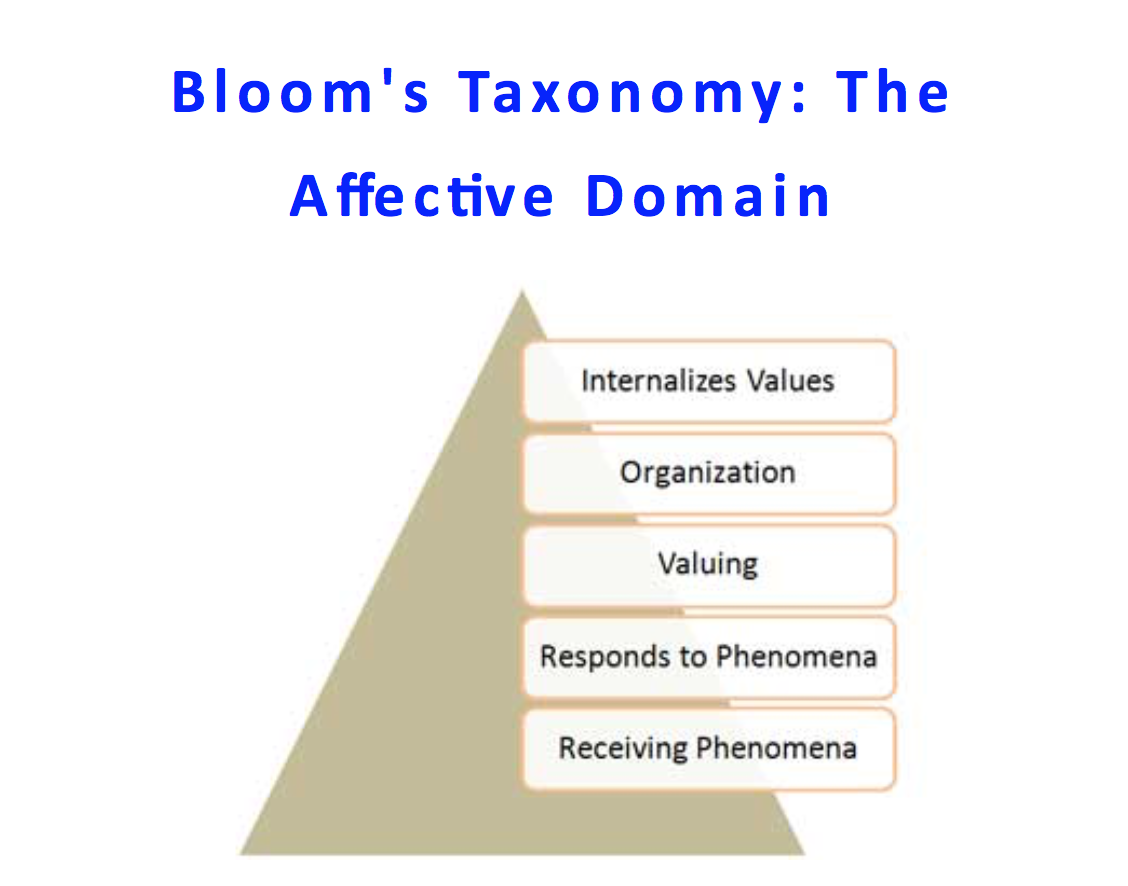 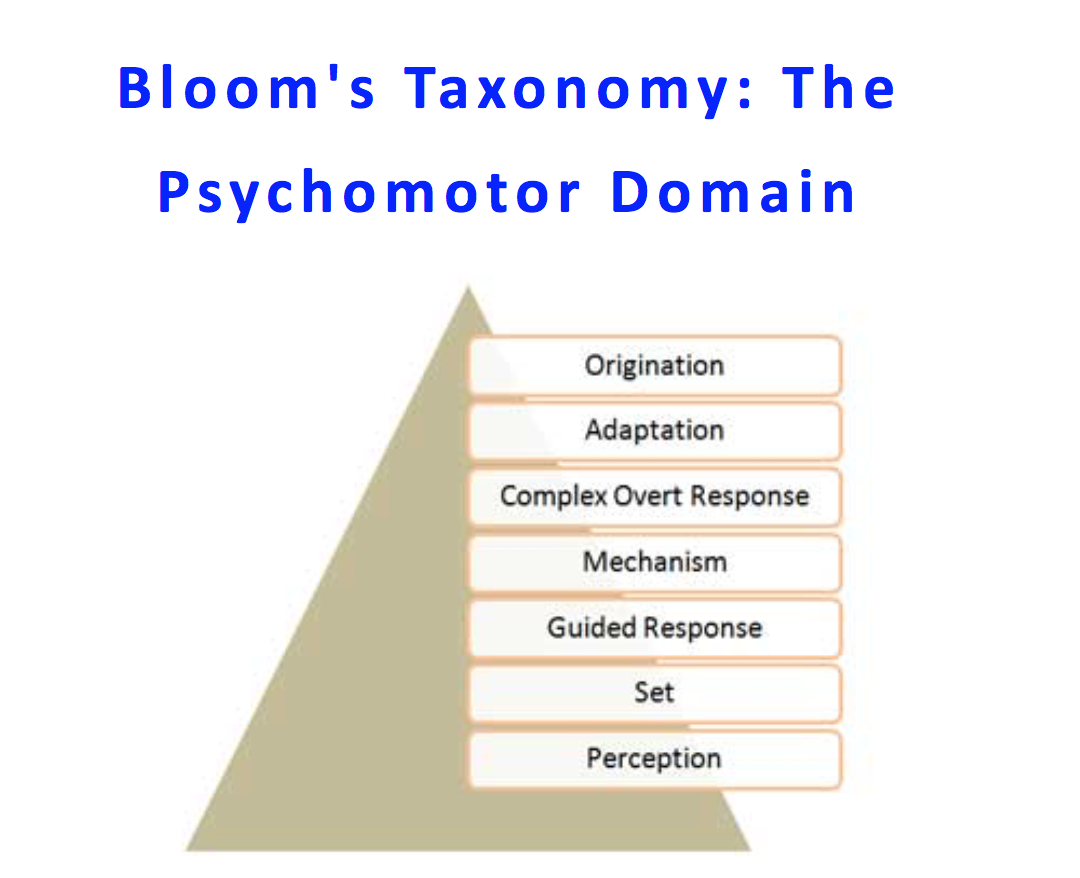 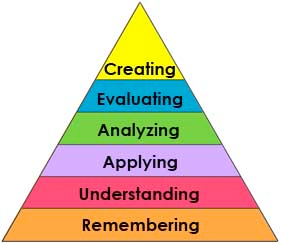 Learning Outcome
Shallow                                                                                               Deep
What would a general standard 
look like?
What would a specific standard 
look like?
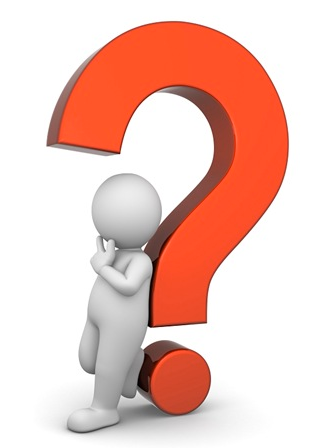 5 minutes
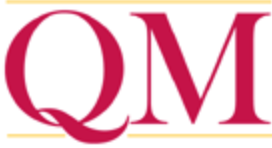 need to address
Does
learning strategies
in a more
straightforward
way?